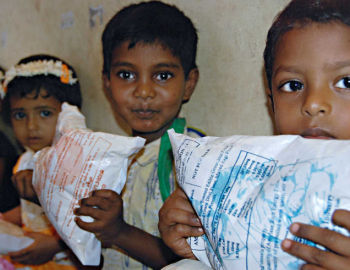 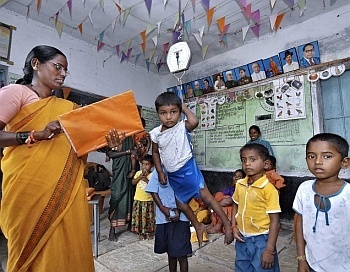 “Data Verification of Routine MIS of Department  of Women and Child Development in Madhya Pradesh”
Submitted By :- Dr. Sutirtha Mazumder(PT)
PG/10/111
INTRODUCTION :-
Maternal and Child Health Programs constitute the significant foundation in determining the healthcare status of  all the countries in the world

In India IMR being highest in Madhya Pradesh (62 per 1000 live birth) and MMR at 269 per 1, 00,000 live births (SRS 2011) 

To combat this challenge, the Integrated Child Development Scheme (ICDS) was launched in India
Contd….
State Profile of M.P: 

Total population= 7. 2 crore

Literacy rate=  80% (M) 60% (F)

No. of AWC= 78,929


60% under the age of 5 are suffering from under nutrition

40.3% children have undergone complete vaccination  (NFHS 3)
6 components of the programme:
Supplementary Nutrition

Immunization

Growth Monitoring

Pre-school non formal education

Nutrition and Health education

Health check ups and referral services
Rationale of the Study:
The achievement of any scheme or programme depends on its data reporting system and on frontline workers



To assess the skill level of Anganwadi workers and to check the bottlenecks and gaps, this study was conducted
Review of Literature :
Impact Assessment of ICDS in Madhya Pradesh 2009-10 by Sambodhi find out that,  Non-involvement (also manifested as lack of interest) of the community, administrative issues, village level politics and lack of cooperation from health functionaries are some of the problems highlighted by the supervisors.

 Vrinda Dutta, 2011 in her research on factors affecting job performance of AWWs found that inadequate improvement in infrastructure of training centers. 
	25% of the AWWs voiced that theoretical trainings doesn’t provide them with enough field exposure.
Objectives :
General Objective:- 
To undertake data verification of routine MIS in 125 sampled projects spread over 50 districts at AWWs level.

    Specific Objectives:-  
To assess the AWWs skill level by means of data reporting and services provided to the beneficiaries. 
To identify bottlenecks and gaps in collection, compilation, processing and reporting as well as quality of data at all levels especially at AWWs level.   
To guide/suggest improvement in quality of data generated through internal MIS of WCD.
Methodology
Study design: Cross-sectional descriptive study

Study Area: 50 districts of Madhya Pradesh

Study period: 2nd January 2012 to 30th March 2012
     (data collection 4th January to 15 February 2012)

Study population: Beneficiaries of ICDS
Children (0-6 years old)
Pregnant women
Lactating women
Adolescent girls
Sampling
Sample size per AWC
Total no. of beneficiaries covered per village         =19
Total no. of beneficiaries covered in 1000 village  =19000
Tools and Techniques of Data collection
For the study, primary and secondary data were collected. Using the following methods:

 1. Matching Performa
2. IDIs with the Service Provider: 1000 AWWs were interviewed to         gather information regarding data collection process and to gain insights into challenges faced by them.
Data Analysis: Analysis is done using SPSS



Limitations  
      1. Reaching AWC in remote location

      2. Inability to reach out to AWW through mobile network

      3. Occupancy of AWW with other non-ICDS program

      4. Language  acted as  barrier in tribal areas
Results and Findings: (Objective wise)
Objective 1: To undertake data verification of routine MIS in 125 sampled projects spread over 50 districts at AWWs level.
Findings:- Inconsistencies in data at different level of beneficiaries (Adolescent Girl)
Contd….. (Pregnant Mothers)
Contd….. (Lactating Mothers)
Contd….. (Children 0-3 years)
Contd….. (Children 3-6 years)
Findings (Contd…)
Objective 2: To assess the AWWs skill level  

73% AWWs are 12th standard pass, 14% are 10th pass, 12% are primary educated, and 1% are illiterate

81% of the AWWs received orientation training and 60% received refresher training 

Trainings on growth monitoring (34%), Immunization (35%), PSE (33%)  and IYCF (31%) appear significantly low

Immunization register which was available with 78% AWW
Findings (Contd….)
Objective 3 : To identify bottlenecks and gaps in collection, compilation, processing and reporting as well as quality of data at all levels especially at AWWs level

81% of the AWW claim to make home visits daily but that does not validate from the responses of the beneficiaries

97% of the AWWs are aware of MUAC but 30-35% inconsistencies appear in the grading of children

Pre-occupation of beneficiaries (57%)

32% AWWs voiced dissatisfaction about MPR
STATUS OF REGISTERS
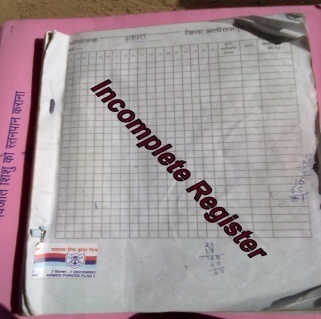 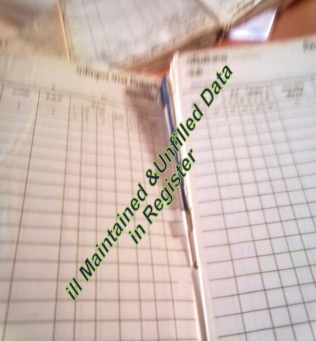 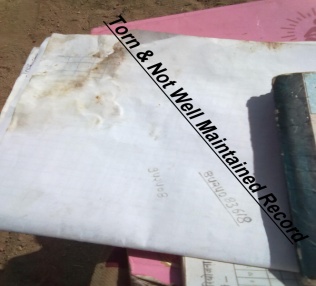 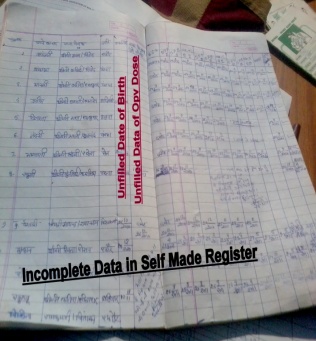 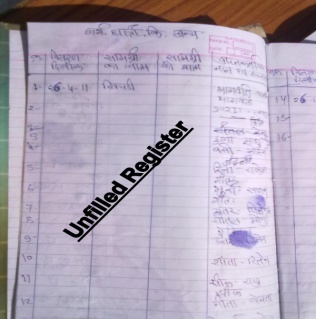 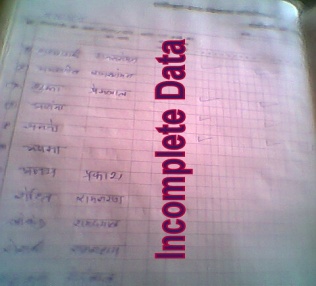 Findings(Contd…)
Objective 4: To guide/suggest improvement in quality of data generated through internal MIS of WCD

 Major suggestions for improvement in the current MPR system are:- 
Reduce the number of registers (72%)
Simplified data heads (61%) 
Reporting data heads to be reduced(88%) 
Improve supply of registers (24%) 
supporting infrastructure (24%)
Conclusions and Recommendations:-
Conclusions and Recommendations:-
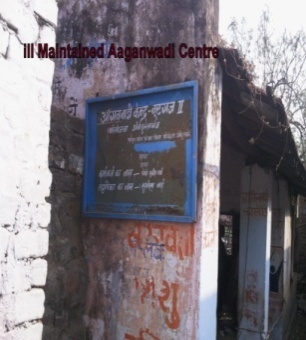 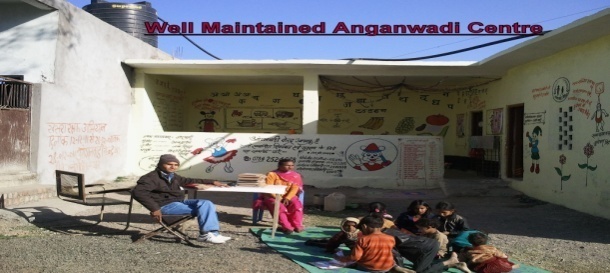 References:
WHO-Global Health Observatory-‘Maternal and Reproductive Health’
           http://www.who.int/gho/maternal_health/en/index.html
 
WHO-Global Health Observatory-‘Underweight in Children’
    http://www.who.int/gho/mdg/poverty_hunger/underweight_text/en/index.html)
 
SRS Report 2011 http://censusindia.gov.in/vital_statistics/SRS_Bulletins/SRS%20Bulletin%20-%20January%202011.pdf
 
NFHS-3 Data (2005-2006)-Fact sheet Madhya Pradesh http://www.mp.gov.in/health/survey/nfhs-3.pdf
Thank You